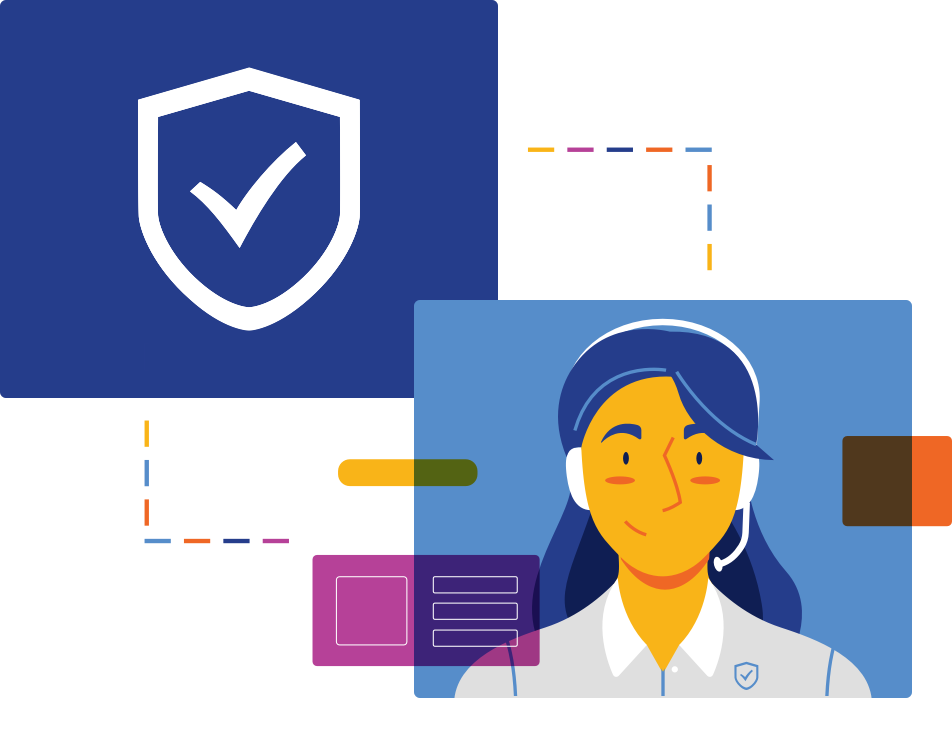 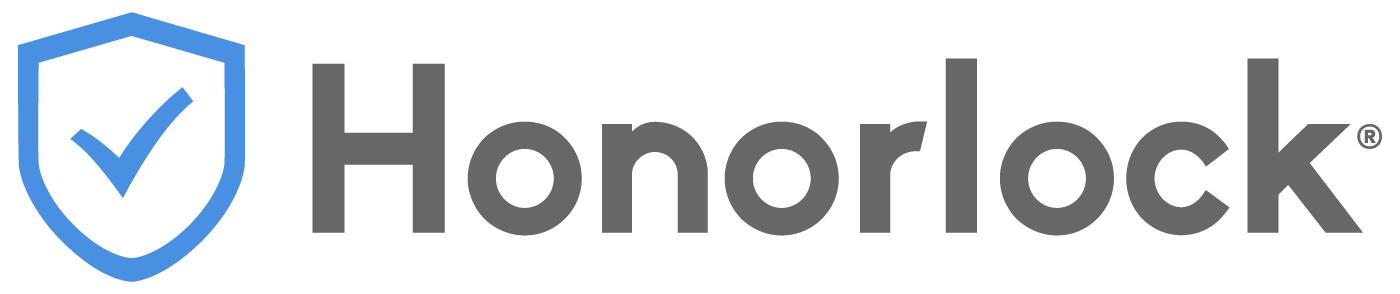 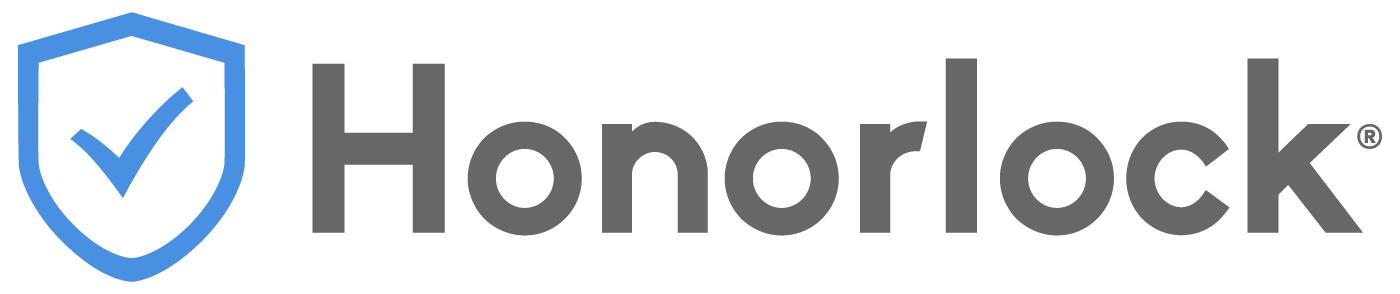 What is Honorlock?
Honorlock vs. Respondus LockDown Browser
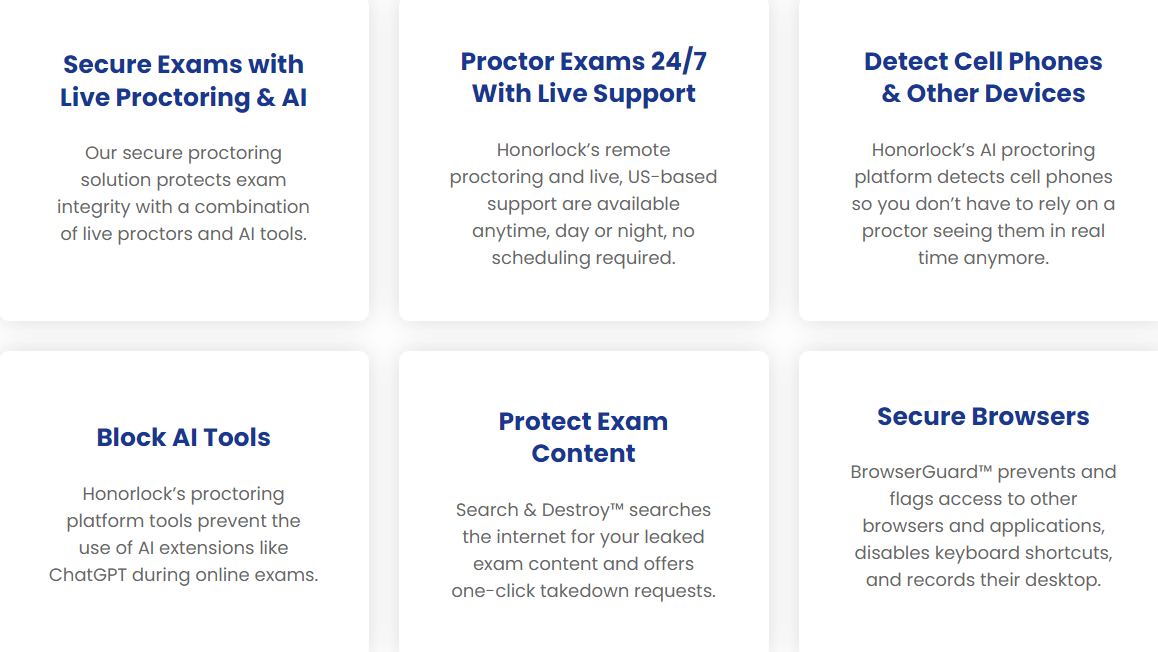 Protects Test Integrity by:
Live Proctoring, Enhanced by AI
Finds Leaked Content 
Verifies Identity 
Speech Detection
Secures Browser & Records Desktop
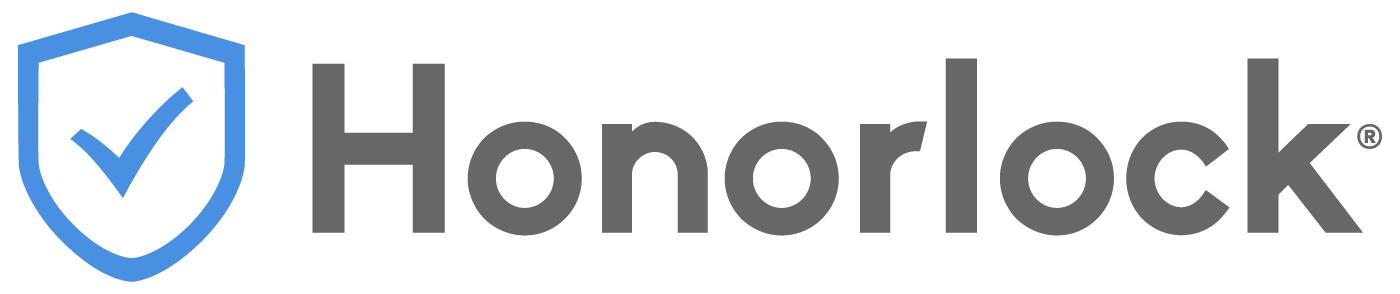 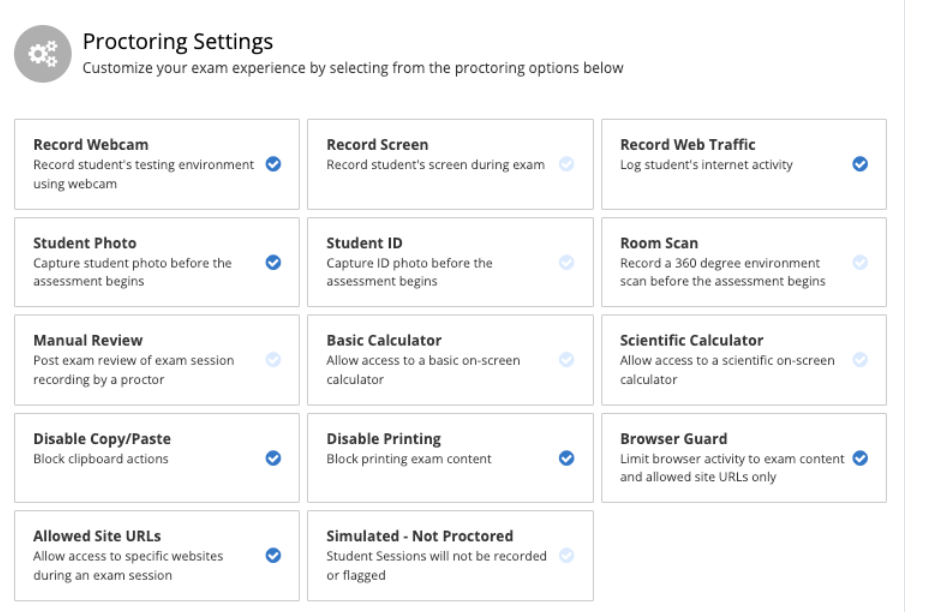 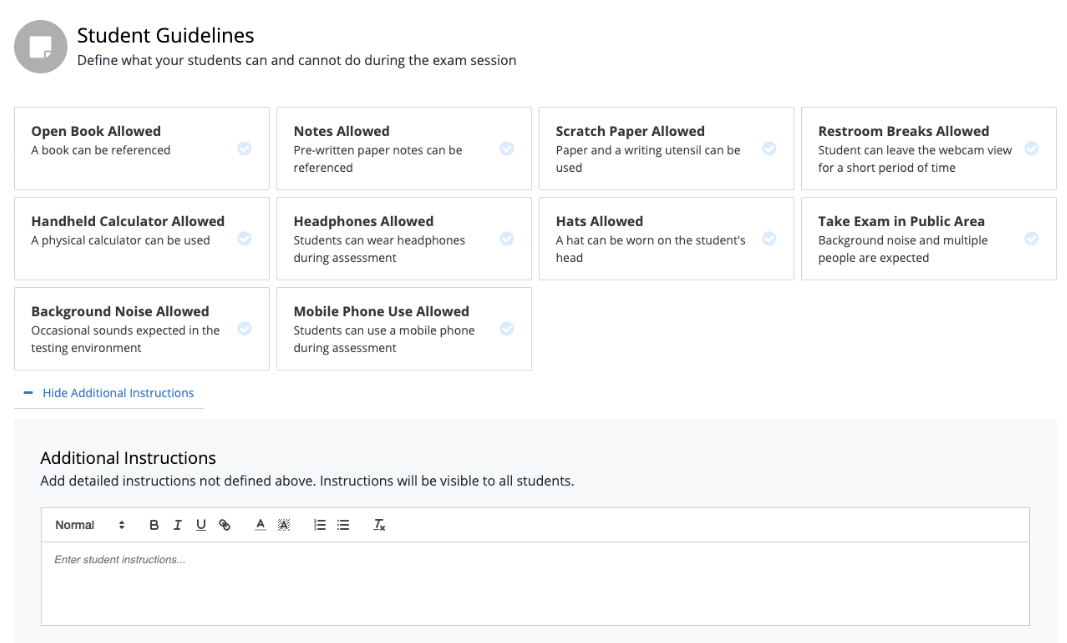 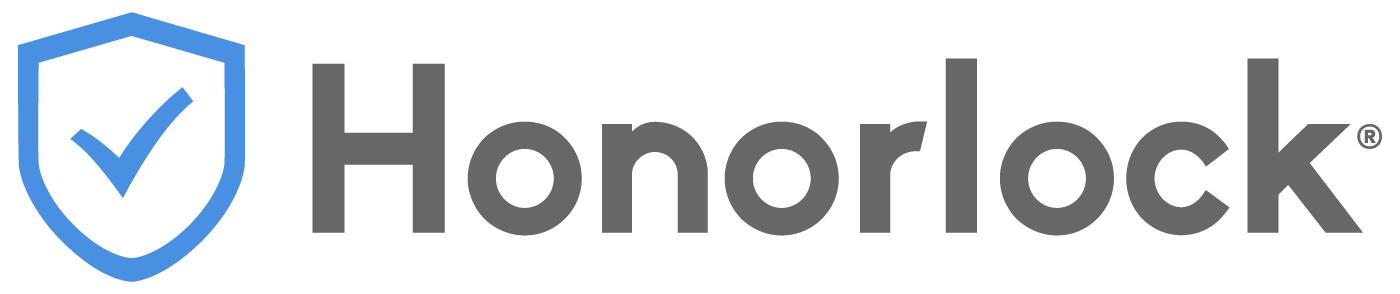 24/7/365 US-based proctoring, Live Chat, and Email Support
No Scheduling required
15 Seconds avg Response time
99% Issue Resolution
7 minutes avg Resolution time
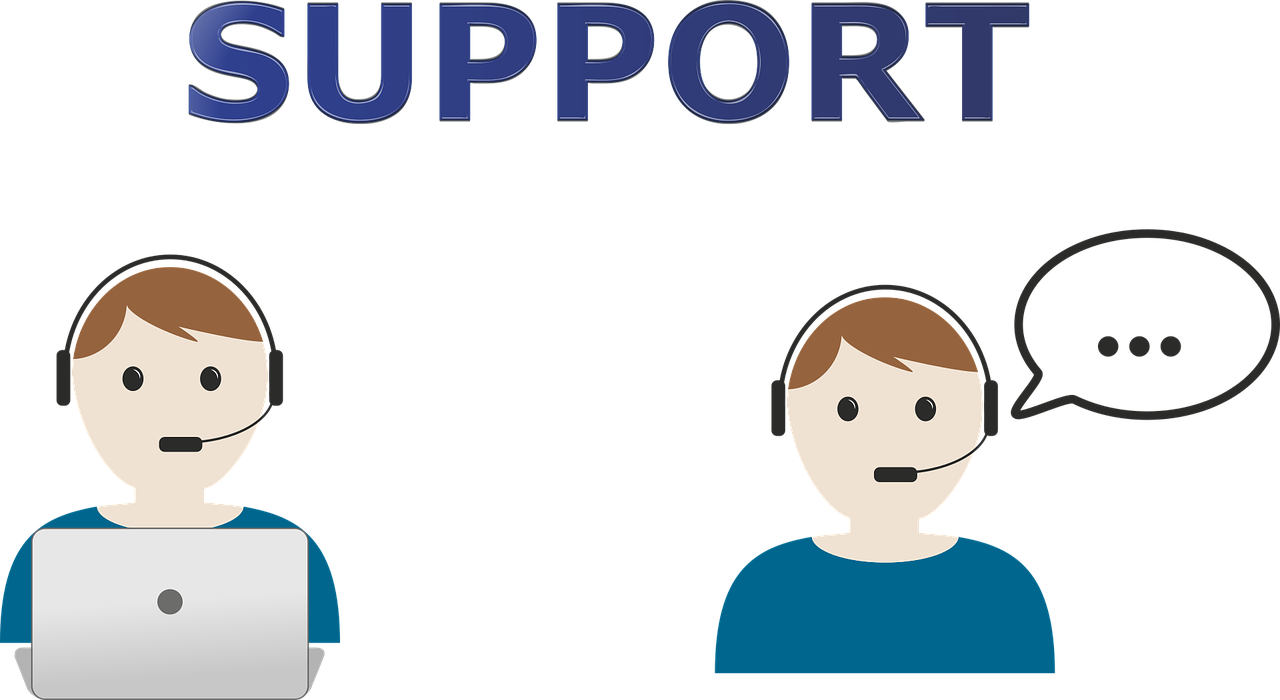 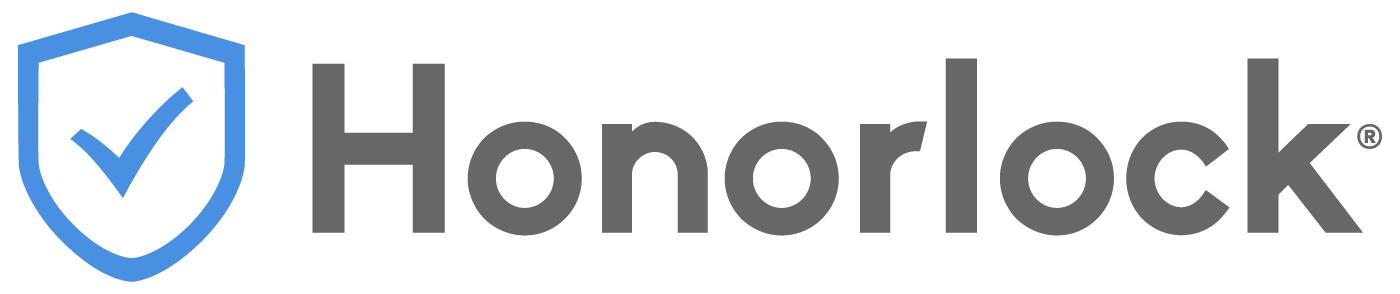 Register for Honorlock training courses Today! 
Introduction to Honorlock Proctoring Services
Master Honorlock
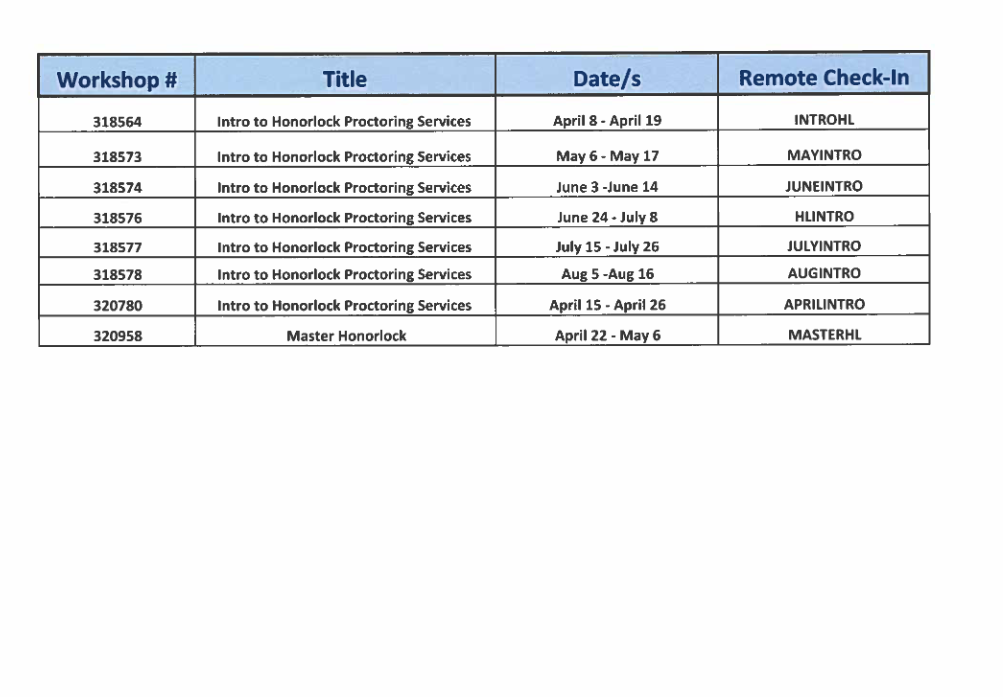 Gain expertise in using Honorlock to enhance academic integrity in online exams
Earn 5 Life-Long Credit hrs per course completion
Client Services
Ways to Contact Us:
Help Desk
Phone line: (956) 872-2598
Open a support ticket: Support@southtexascollege.edu

Hector Bazaldua – Course Development Specialist 
(956)872-2765
hbazald2@southtexascollege.edu
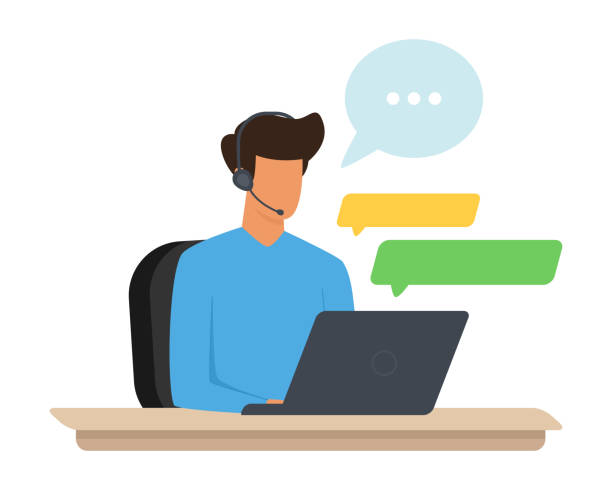 Questionnaire